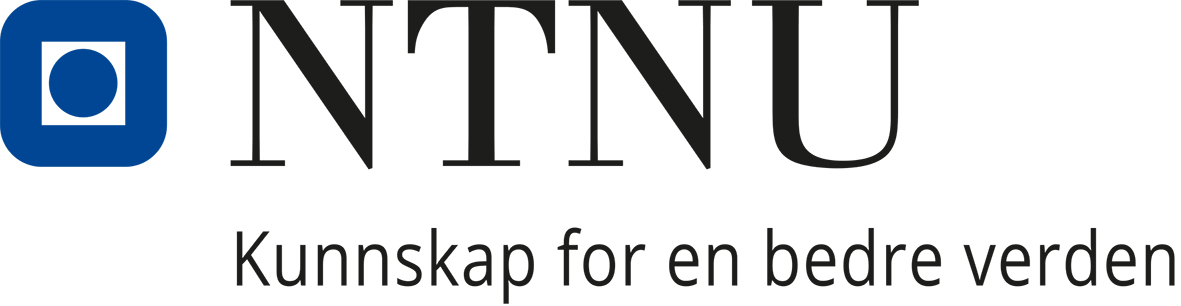 Styringsgruppemøte, gjenoppretting
1. April 2022 10.00-11.30 
Agenda
Agenda
10.00 Innledning ved Anne K.
10.10 Status pågående saker
	    - Organisering av arbeidet i vår
Prosjektgruppens sammensetning
Møter i utvidet ledergruppe på tvers
Arbeidet så langt
Plan for det videre arbeidet
Periodisk evaluering
Evaluering
11.00 Noen nye saker vi bør snakke om, ta tak i?
11.20	Oppsummering
11.30 Avslutning